ÜST SOLUNUM YOLU HASTALIKLARI
Sinusler
Rinit
Rinit, burun içini kaplayan mukozanın enflamasyonudur. 
İnsanlarda en sık görülen viral enfeksiyon bir rinit türü olan nezledir. 
Rinitler, ana hatlarıyla üç gruba ayrılır. Bunlar;
Alerjik rinitler
Enfeksiyöz rinitler
Non alerjik veya nonenfeksiyöz rinitlerdir.
Etyoloji
Alerjik rinitte aşırı duyarlılık ve genetik faktörler ön plandadır. 

Enfeksiyöz rinitlerde en sık etkenler virüslerdir. 

Nonalerjik-nonenfeksiyöz rinitlerin nedeni de lokal kullanılan steroitler, stres, östrojen etkisi, larenjektomi ve trakeotomi sayılabilir.
Belirti ve bulgular
Hapşırma, 
Burun tıkanıklığı, 
Sulu ve bol burun akıntısı, 
Burunda, gözde veya damakta kaşıntı (En sık görülen semptomlardır), 
Koku almada bozukluk, 
Gözaltında şişkinlik ve koyu çizgiler, 
Seröz postnazal akıntı, 
Ses değişikliği, 
Kurutlanma ve epistaksis (burun kanaması), 
Bazen polip görülebilir. şikayetler, mevsimsel olarak özellikle ilkbaharda görülür.
Normal burun mukozası
Allerjik rinitli mukoza
Farenjit
Farenks mukozasının iltihabi bir hastalığıdır
Farenjitte, orofarenksin iltihaplanması söz konusudur. 
Akut ve kronik olarak seyreder. 
Farenksin, birdenbire başlayan enfeksiyonuna akut
Tekrarlayan uzun süreli enfeksiyonuna da kronik faranjit denir
Etyoloji
Faranjit viral veya bakteriyel kaynaklı olabilir. 
Bazı kimyasal ve irritan maddelerin de farenkse teması, ile akut farenjit gelişebilir.
Farenjit aşağıdaki durumlarda kronikleşebilir:
Üst solunum yollarını irrite eden gazlar ve tozların bulunduğu ortamda çalışma, 
Yüksek sesle konuşma, 
Kronik öksürük, 
Alkol ve sigara, 
Gastroözefageal reflü, 
İyi tedavi edilmeyen akut farenjit, 
Beta enfeksiyonu, 
Kronik sinüzit.
Tanı yöntemleri: Tanı için boğaz kültürü yapılır. 
Komplikasyonlar:Ateşli romatizmal hastalıklar ve endokardit (kalbin endokard tabakasının iltihabı) tir. 
Tedavi: Etkene uygun antibiyotik verilir ve semptomatik tedavi uygulanır. 
Farenjitin bulaşıcı özelliği olduğundan korunma çok önemlidir. Özellikle beta hemolitik streptokoklarla enfekte olan hastalarla yakın temas edilmemeli, salgılarından korunulmalıdır
Larenjit
Üst solunum yolunun bir parçası olan larenksin inflamasyonudur (iltihaplanması).
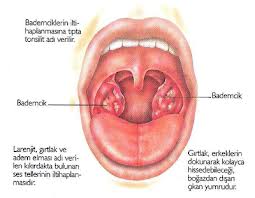 Etyoloji
Genellikle çocuklarda görülür (6 ay - 6 yaşta sık). 
Özellikle soğuk havalarda ortaya çıkan bir tablodur.
Sekonder enfeksiyon olarak da ortaya çıkabilmektedir. 
Inflamasyonun nedeni genelde virüslerdir. 
Vücut direncinin düşmesi, iyi beslenememe ve ani ısı değişimleri hastalığa yatkınlık nedenidir.
Belirti ve bulgular
Yetişkinlerde; ses kısıklığı, öksürük, ağrı, bazen ateşle seyreden bir durum söz konusudur. 
Çocuklarda daha ağır bir tablo görüleblir. 
Çocuklarda 2-3 gün önceden başlayan hafif ateş, öksürük, burun akıntısı, daha sonra öksürük, ses kısıklığı, inspiratuvar stridor (larenks spazmı) gelişir. 
Daha ağır durumlarda, supraklavikular çekilmeler, siyanoz, hipoksi bulguları oluşur.
Tanı Yöntemleri: Klinik belirti ve bulgulara dayanılarak tanı konur; çünkü tablo tipiktir. Yine de alt solunum yollarına ait enfeksiyon yayılımı açısından grafiler çekilmelidir. Çocuklarda kan gazlarına bakılabilir. 
Tedavi: Durumu ağır olan çocuklarda ve yaşlılarda tedavi hastane şartlarında yapılmalıdır. Tıbbi tedavi yapılır.
Anjin
Tonsillaların ve farenksin iltihaplanması ile karekterize bir hastalıktır. 
Daha çok çocuklarda görülür. 

Etyoloji :Çok çeşitli mikroorganizmalar tarafından meydana gelsede daha çok beta hemolitik streptokoklarla oluşmaktadır.
Belirti ve Bulgular
Yutma güçlüğü ve ağrı , 
Ani başlayan ateş, 
Boğaz ağrısı, 
Dilin paslı ve şişmesi, 
Bulantı, kusma, iştahsızlık, 
Ağızda kötü koku, 
Bademcik ve yutakta kızarıklık ile şişlik nedeniyle hastanın ağzını zor açması. 
Kol ve bacaklarda ağrı, 
Öksürük, ses kısıklığı, 
Burun akıntısı, 
Çene altı lenf bezlerinde ağrı, 
Bademciklerin üzerinde apseler, iltihaplı akıntı, küçük kanama odakları en önemli belirti ve bulgudur.
Belirti ve bulgular
Ateş yükselmesi, 
Boğazda ağrı, kuruluk, yanma ve kaşınma hissi, 
Yutma güçlüğü, 
Bulantı, 
Gıcık öksürüğü, 
Burun akıntısı ya da burun tıkanıklığı, 
Enfeksiyon, larenkse yayılmışsa ses kısıklığı ile ortaya çıkar.
Komplikasyonlar
Orta kulak iltihabı, 
Kalp ve eklem romatizması, 
Sinüzit, 
Kronik anjindir.
Tanı Yöntemleri: Tablo tipiktir, klinik belirti ve bulgulara dayanılarak tanı konur. Hastalık etkeninin tespiti için boğaz kültürü taraması yapılır.
Tonsillit
Tonsillit, tonsilla palatinaların enfeksiyonudur. 
Akut tonsillit, iyileşmeden dört haftadan uzun sürerse kronik tonsillit adını alır. 
Sıklıkla çocuklarda görülür.
Tonsilit- Adenoidit
Etyoloji:
Okul öncesi çocuklarda virüsler, daha büyük çocuklarda ise bakteriler daha sık etkendir. 
Ancak en sık izole edilen bakteri, beta hemolitik streptokoktur.
Belirti ve bulgular
Ani başlayan üşüme ve titremeyle birlikte ateş, 
Boğaz ağrısı, 
Yutma güçlüğü, 
Baş ağrısı, 
Kırgınlık, eklem ağrıları ve kulağa yansıyan ağrı, 
Çocuklarda letarji (uyku hali), karın ağrısı, kusma, febril konvülziyonlar, 
Servikal lenfadenopatiler
Tonsiller hiperemik (kızarık) ve hipertrofik (aşırı büyük) durumlar,
Solunum Sist. (Üst Solunum Yolu) Hastalıkları
Tonsilit- Adenoidit:
Adenoiditte tnsilit belirtileri ile birlikte ağızdan solunum,kulak akıntısı,ağrısı,kötü koku,ses bozuklukları,gürültülü solunum, akut oditis media,uyku apnesi,pulmoner hipertansiyon görülebilir.
TED:Analjezik,Antipiretik,İstirahat,özel gargaralar(Dekonjestan etkili)
Solunum(Üst Solunum Yolu) Sist.Hastalıkları
Peritonsiller abse;
Larenjit:Ses kısıklığı,öksürük görülür.
Uykuda tıkanma(Uyku apne Sendromu)
Burun Kanaması(Epistaksis)
Burun Tıkanıklıkları
Septum Deviasyunu
Konka Hipertrofisi
Nazal Polip
Larenks tıkanması-Ödemi
Larenks Kanserleri:Yutma ve solunuma ilişkin sorunlar görülür.